Onderhoudswerken zwembad 2016
Periode april - mei
Waarom?
Problemen met tegels
Loskomen van voegsel bij laten leeglopen voor grote kuis
Muurtje aan startblokzijde onvoldoende stevig
Wanneer?
Aanvang werken op maandag 4 april

Heropening voorzien op maandag 30 mei
Trainingen in deze periode
Zaterdag in Wezenberg (25m)
Zondag in Wezenberg (50m)

Doorheen de week aanvragen ingediend in volgende zwembaden
Lier
Herentals
Westerlo
Heist op den Berg
Doel
Iedereen minstens 4 zwemtrainingen per week
Minstens 1 rustdag (trainen tijdens weekend)
Indien slechts 4 zwemtrainingen of minder
Optie ochtendtrainingen bekijken
Optie extra conditietraining
Zelfstandig trainen met schema’s
Geduld
Een inspanning vereist van iedereen

Maar: Nodig en…
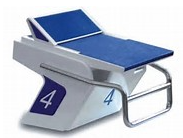